Органикалық химия
Дәріс-1. Органикалық қосылыстардың жіктелуі және химиялық реакциялар. Номенклатура. А.М.Бутлеровтың теориясы
Органикалық химияның 
пайда болуы және дамуы
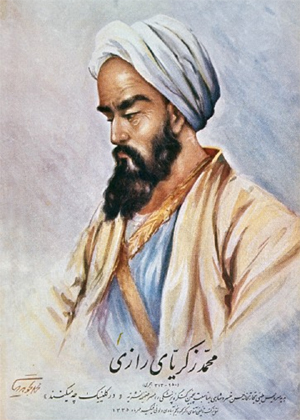 IX - X ғасырлар араб алхимигі Абу Бакр ар-Рази (865-925) заттардың шығу тегі бойынша жіктелуін ұсынды.
қосылыстар
өсімдік
жануар
минералды
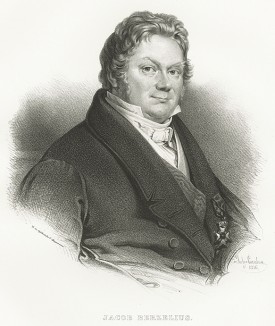 Йенс Якобс Берцелиус – 1807 жыл.
«Организмдерден алынатын заттар (өсімдік және жануар тектес) - ОРГАНИКАЛЫҚ, оларды зерттейтін ғылым - ОРГАНИКАЛЫҚ ХИМИЯ.»
Берзелиустың айтуы бойынша органикалық заттарды бейорганикалық заттар сияқты зертханадан алу мүмкін емес. Оларды организмдер «тіршілік күшінің» әсерінен жасайды.
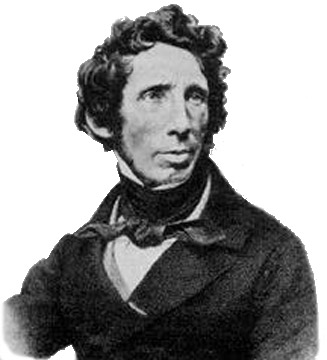 1824 ж. –қымыздық қышқылы синтезделген1828 г. – мочевина 


 «Мен бұдан әрі үнсіз бола алмаймын, және мочевинаны бүйректің көмегінсіз, итсіз, адамсыз және жалпы тірі жанның қатысуынсыз ала аламын деп хабарлауым керек ...» (Вёлердің Берцелиусқа жазған хатынан)
Ф. Вёлер
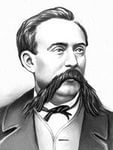 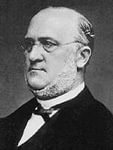 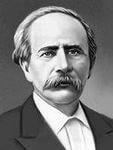 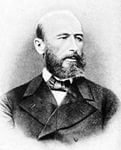 А. Кольбе
А.М. Бутлеров
Н.Н.Зинин
М.Бертло
1845г. – сірке қышқылы
1847г. –карбон қышқылдары
1861г. – қантты заттар
1854г. – майлар
1842г. – анилин
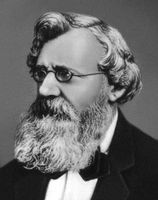 «Органикалық химия - бұл көмірсутектер химиясы және олардың туындылары, яғни сутегі басқа атомдармен немесе атомдар топтарымен алмастырылған кезде пайда болатын өнімдер»
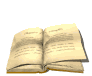 К. Шорлеммер
Бұл 130 жылдан астам уақыт бұрын берілген классикалық анықтама.
Бутлеров Александр Михайлович(1828-1886)
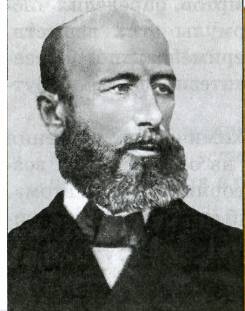 Органикалық қосылыстар 
құрылымының теориясы (1861 ж)
6
Химиялық қосылыстардың құрылысы теориясының негізгі ережелері
1. Молекулалардағы атомдар валенттілігіне сәйкес белгілі бір ретпен байланысқан. (Көміртек - төрт валентті).
а) төрт валентті көміртек атомдары бір-бірімен қосылып әртүрлі тізбектер құра алады:
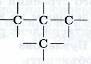 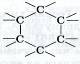 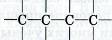 тармақталмаған ашық
жабық
б) көміртек атомдарының молекулаларға қосылу тәртібі әр түрлі болуы мүмкін және көміртек атомдары арасындағы ковалентті химиялық байланыстың түріне байланысты - бір немесе көп (екі және үш):
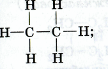 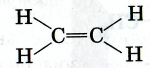 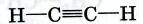 Екінші ереже
Заттардың қасиеттері олардың сапалық және сандық құрамына ғана емес, сонымен қатар олардың молекулаларының құрылымына байланысты.
Бұл позиция изомерия құбылысын түсіндіреді.
   Құрамы бірдей, бірақ химиялық немесе кеңістіктік құрылымы әр түрлі, сондықтан қасиеттері әр түрлі заттарды изомерлер деп атайды.
Изомерияның түрлері:
Құрылымдық (көміртегі қаңқасының изомериясы; гомологты қатардың изомериясы)
Кеңістіктік (цис -, транс-изомериясы)
Құрылымдық изомерия
Құрылымдық изомерия, онда заттар атомдардың байланысу ретімен молекулаларда ерекшеленеді:    1) көміртегі қаңқасының изомериясы
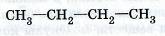 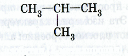 2) изомерия положения
б) орынбасары
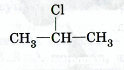 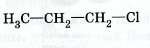 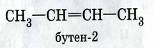 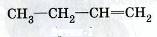 бутен-1
2-хлорпропан
1-хлорпропан
в) функционалдық топтар позициясының изомериясы
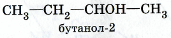 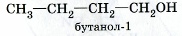 3) гомологтық қатарлардың изомериясы (класс аралық)
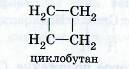 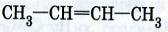 Кеңістіктік изомерия
Заттардың молекулалары атомдардың байланысу ретімен емес, кеңістіктегі орналасуымен ерекшеленетін кеңістіктік изомерия: цис-, трансизомеризм (геометриялық).
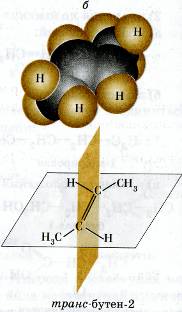 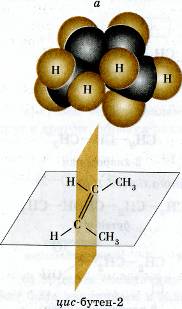 Үшінші ереже
Заттардың қасиеттері молекулалардағы атомдардың өзара әсеріне байланысты.
Мысалы, сірке қышқылында төрт сутек атомының біреуі ғана сілтімен әрекеттеседі. Осыған сүйене отырып, бір ғана сутегі атомы оттегімен байланысқан деп санауға болады:
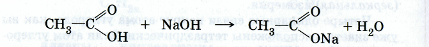 Екінші жағынан, сірке қышқылының құрылымдық формуласынан оның құрамына бір қозғалмалы сутегі атомы кіреді, яғни оның бір негізділігі туралы қорытынды жасауға болады.
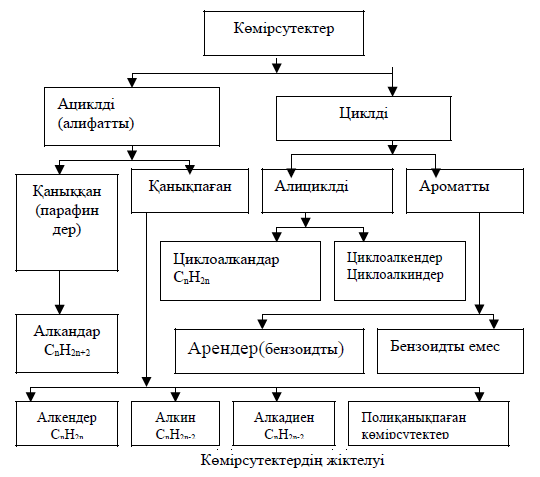 13
номенклатура
1) молекуладағы негізгі көміртекті тізбекті таңдаңыз.
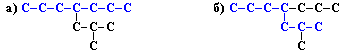 14
2) Орынбасарлармен байланысқан С атомдары мүмкін болатын ең төменгі санды алатындай етіп, негізгі тізбектегі көміртек атомдарын нөмірлеңіз. Сондықтан, нөмірлеуді тармаққа жақын тізбектің соңынан бастаңыз.
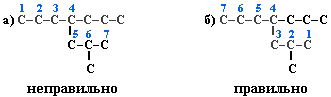 15
3) барлық радикалдарды (орынбасарларын) атаңыз, олардың негізгі тізбекте орналасуын көрсететін сандарды жазыныз.
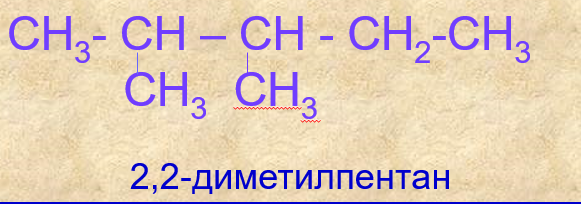 16
мысал:
2,2,4-триметил-3-этилгексан
17